Figure 2 (a) Confirmatory path analysis (mothers, N = 213, χ2 =16.4, df = 24, p = .87) and (b) confirmatory ...
J Deaf Stud Deaf Educ, Volume 11, Issue 4, Fall 2006, Pages 493–513, https://doi.org/10.1093/deafed/enl005
The content of this slide may be subject to copyright: please see the slide notes for details.
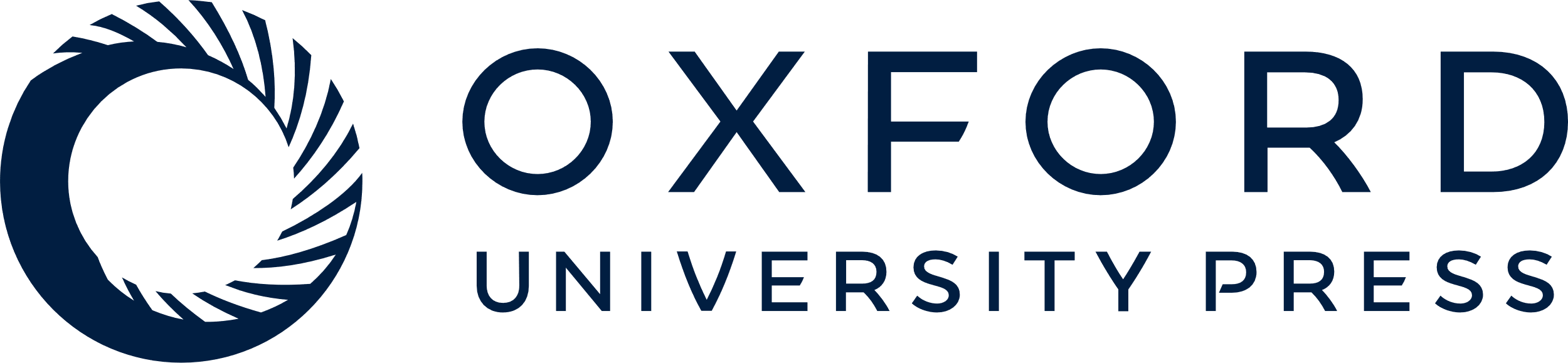 [Speaker Notes: Figure 2 (a) Confirmatory path analysis (mothers, N = 213, χ2 =16.4, df = 24, p = .87) and (b) confirmatory path analysis (fathers, N = 213, χ2 =12.6, df = 21, p = .92).


Unless provided in the caption above, the following copyright applies to the content of this slide: © The Author 2006. Published by Oxford University Press. All rights reserved. For Permissions, please email: journals.permissions@oxfordjournals.org]